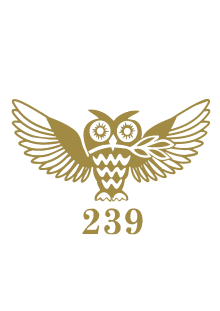 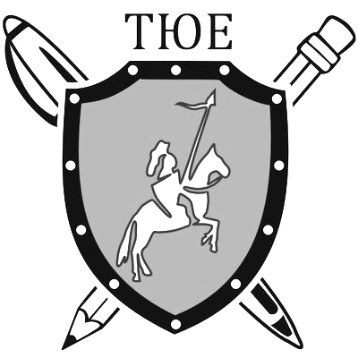 Problem №6 «Piezo ignition»
Sennikova Arina

Team «Uranium-239»
International Young Naturalists’ Tournament 2020
A common lighter uses piezoelectric crystals. 
Investigate the quantitative parameters describing the response of such crystals to pressure.
Problem statement
1
Goals and tasks
2
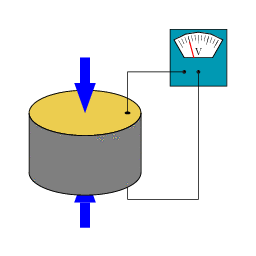 Piezoelectricity
Piezoelectric effect is an effect of the occurrence of an electric voltage between the faces of piezoid under an influence of mechanical action.
3
What is a piezoid?
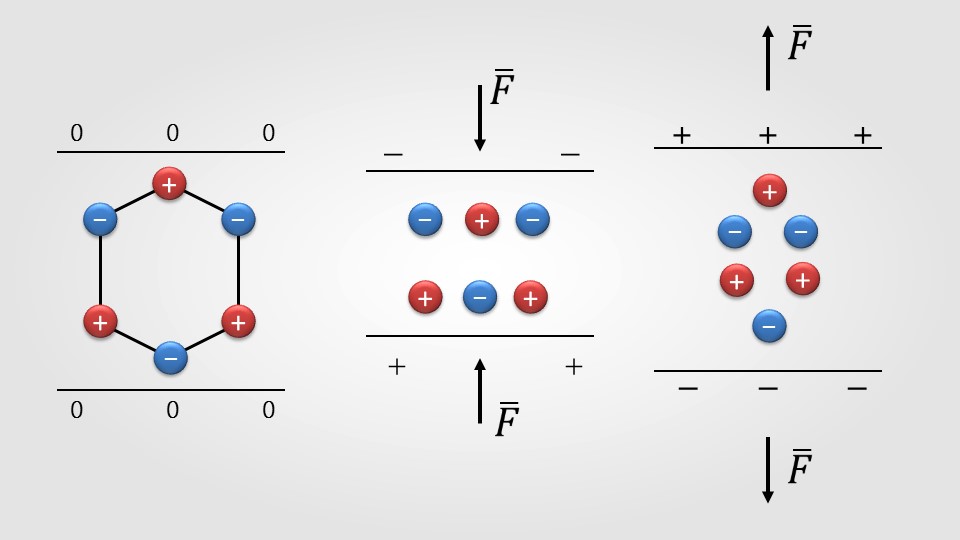 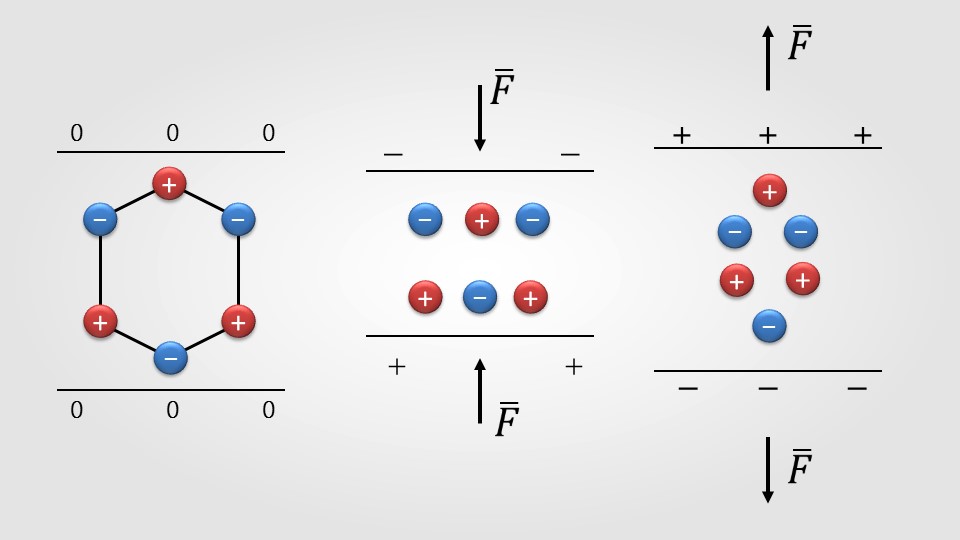 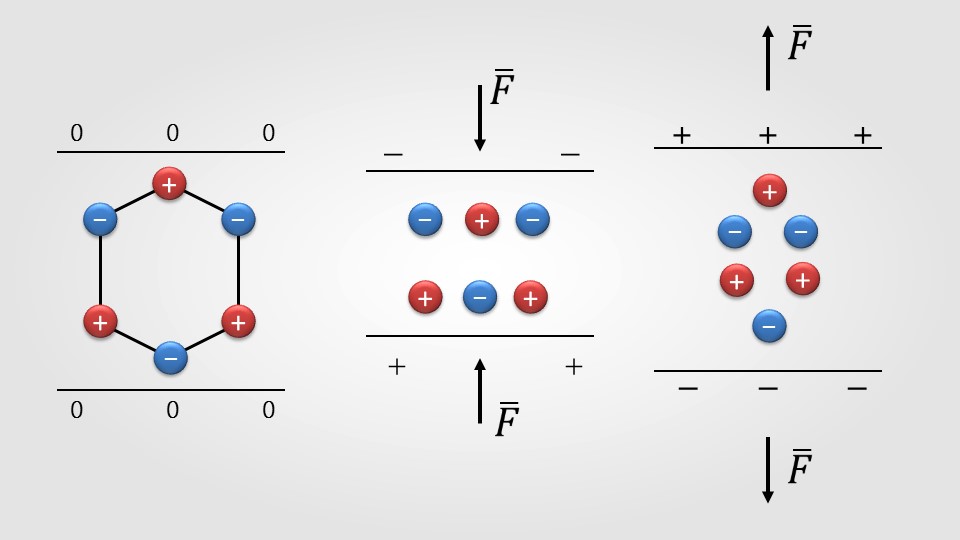 Piezoid is a crystal that polarizes under a physical impact
4
Hypotheses
The voltage on the piezoid depends on:

Applied force – linearly

Area, to which the force is applied

A piezoid is similar to the capacitor in properties, so can a piezoid be a flat capacitor?
5
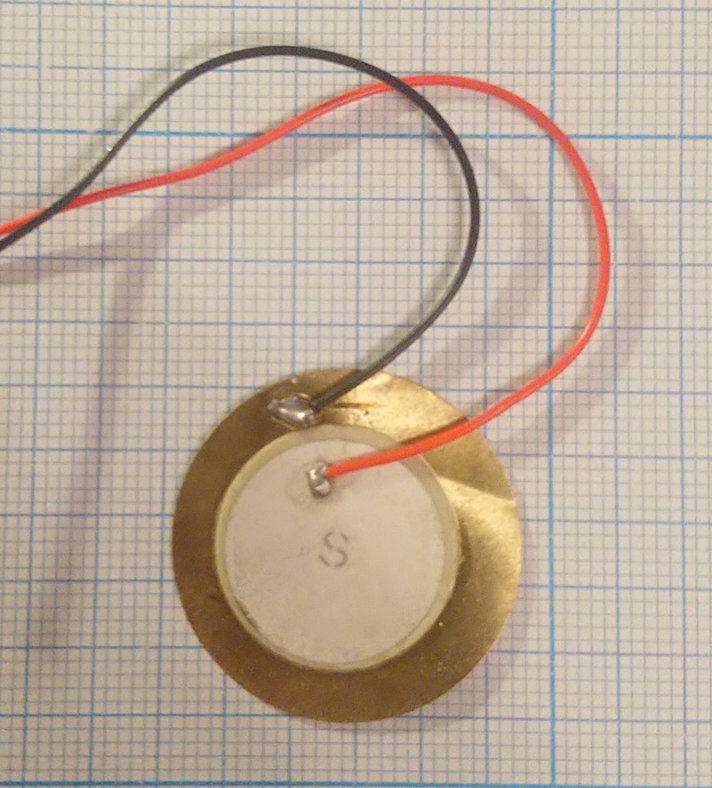 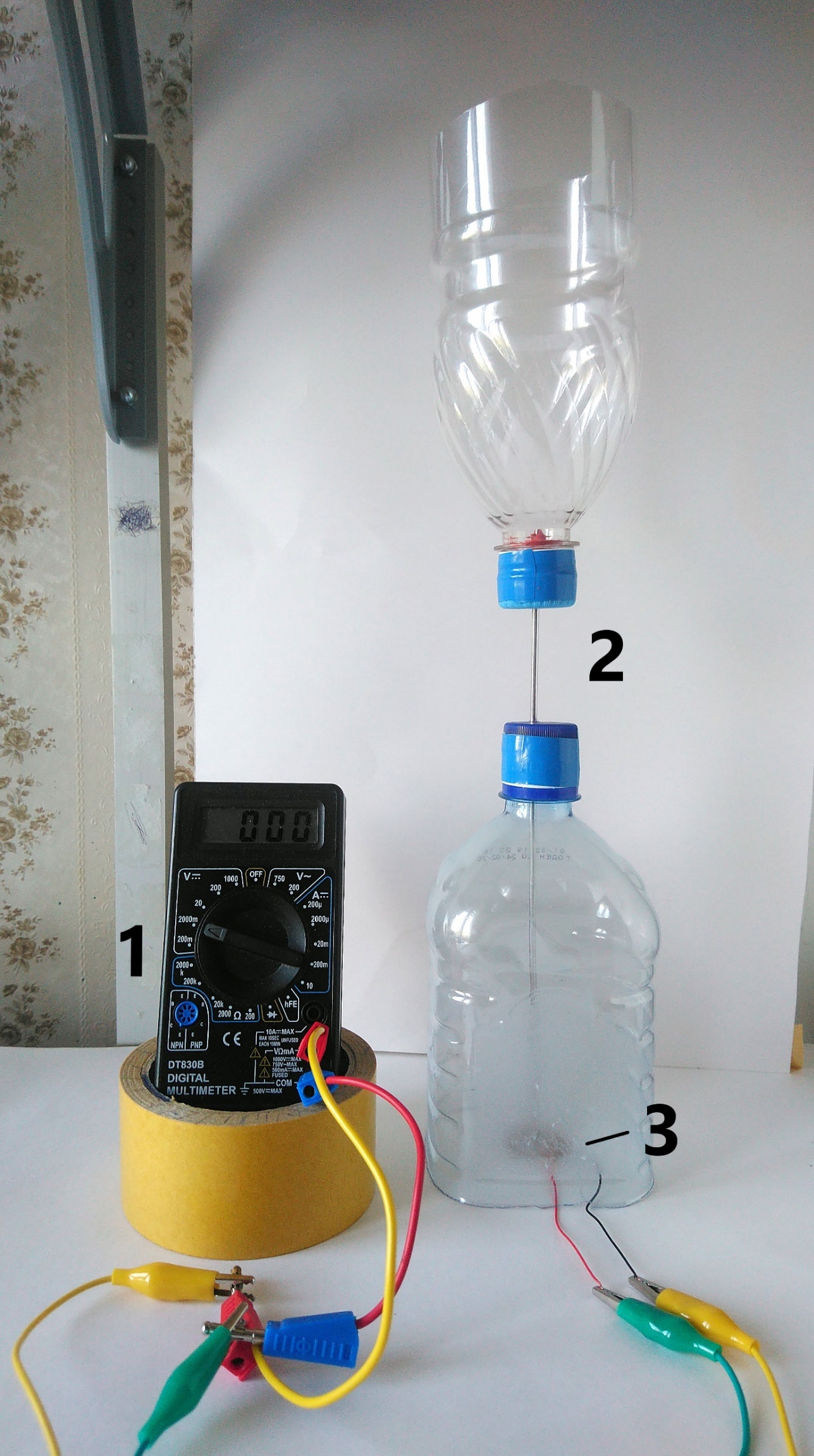 Equipment
Multimeter
Experimental setup, made of plastic bottles and needle
Piezoid
6
Experiment №1
Case №1. Maximum output voltage
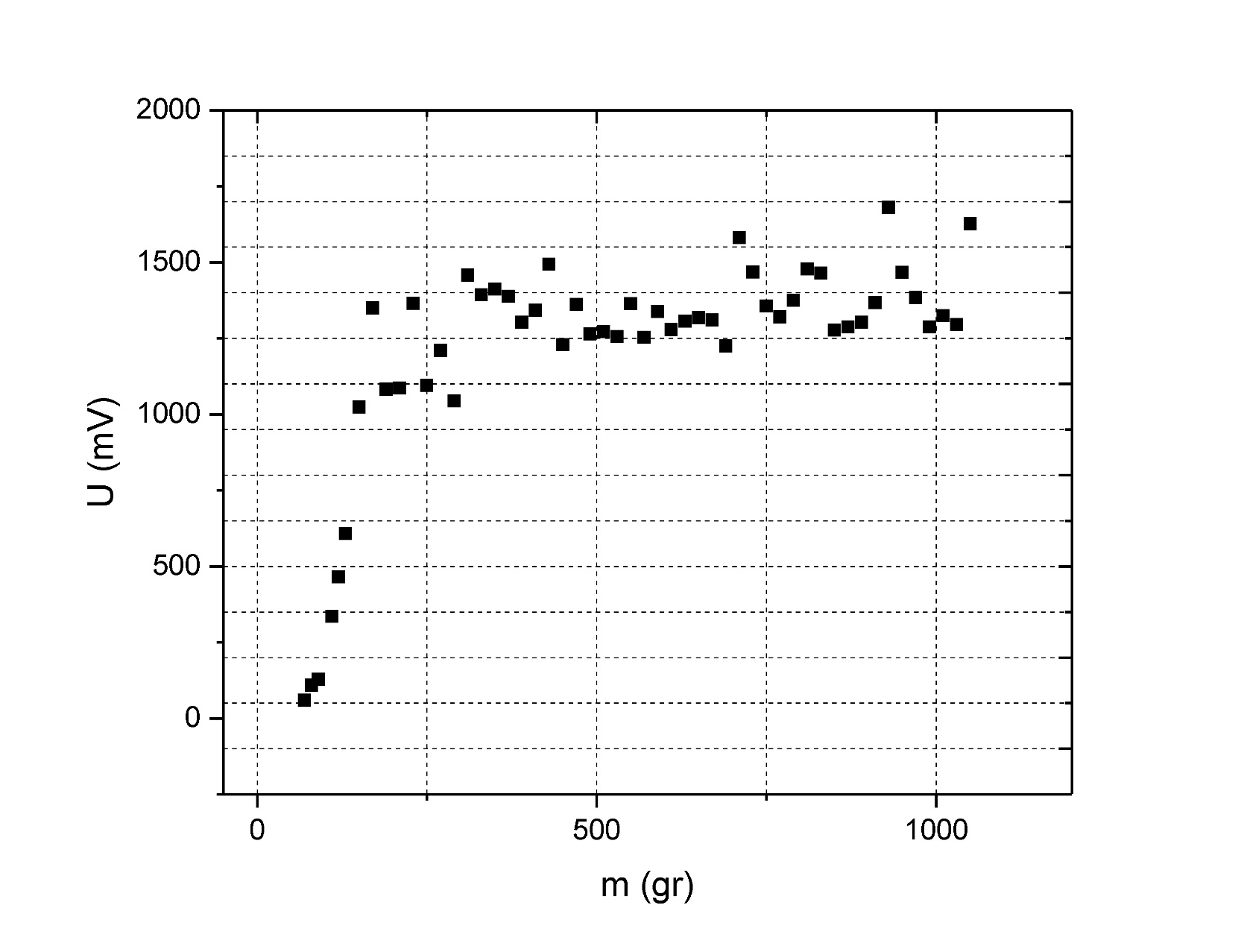 7
Experiment №1Case №2
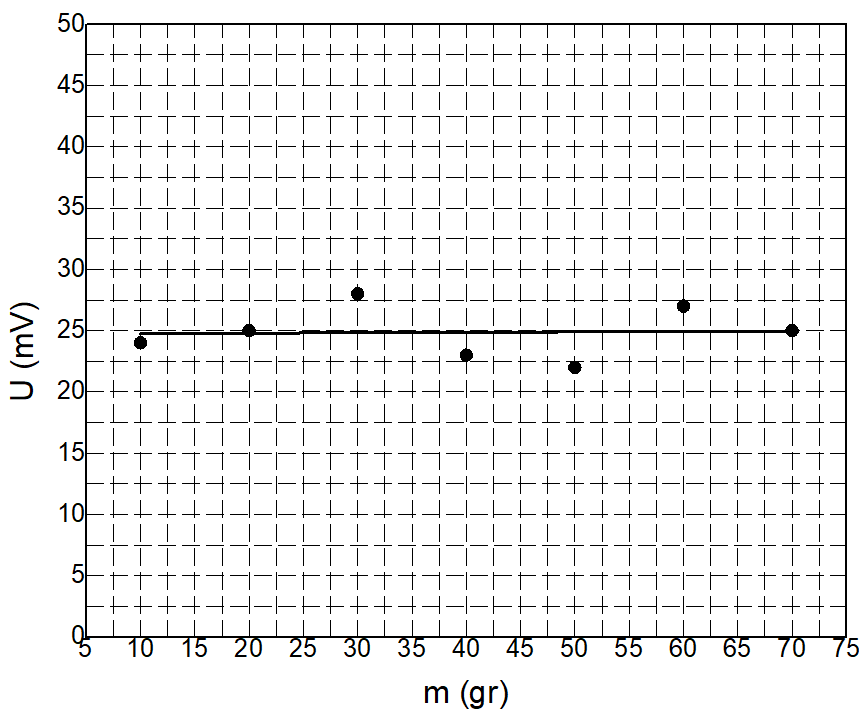 8
Experiment №2Piezoid’s discharge through the multimeter (1)
9
Linearization
10
Linearization
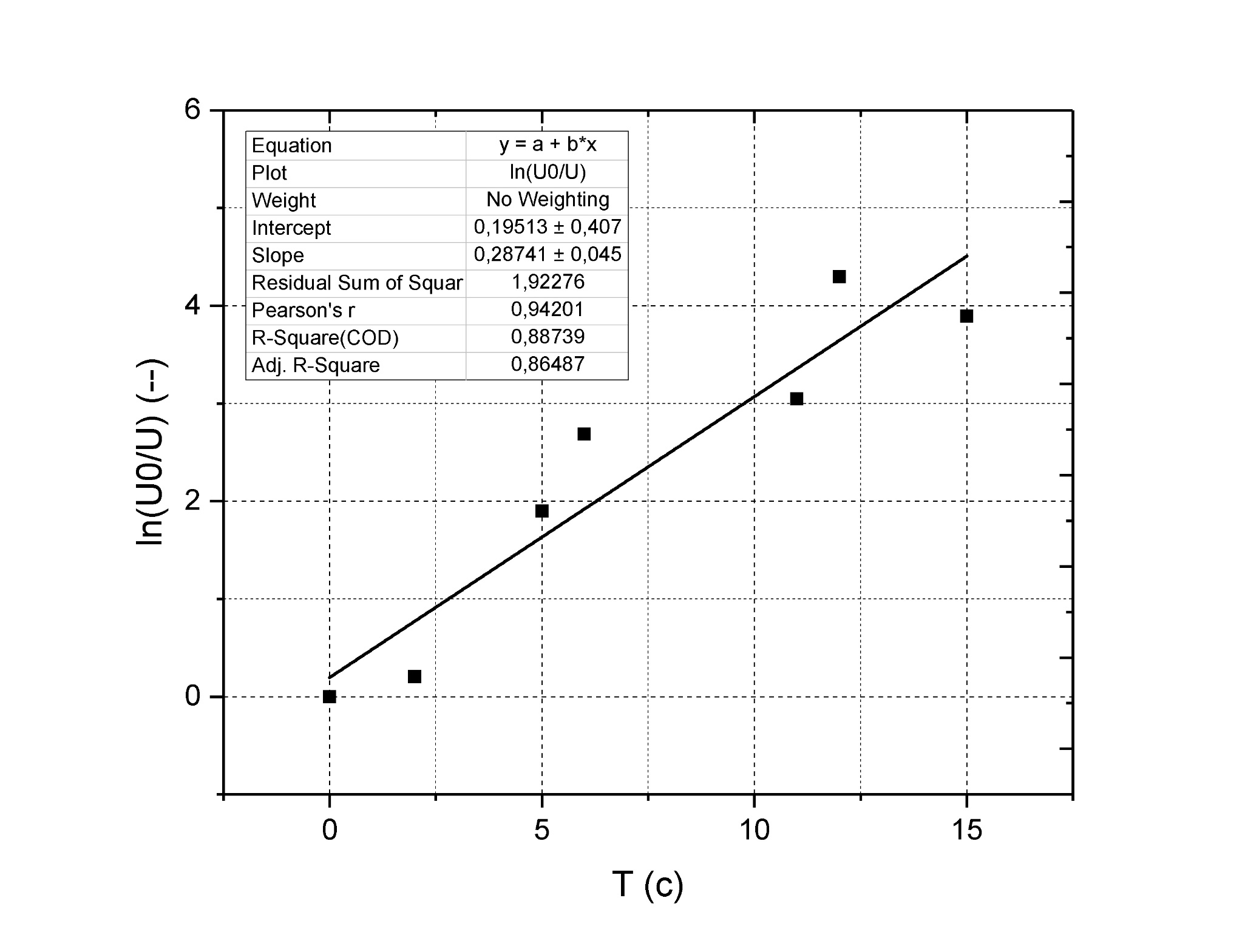 11
Piezoelectric module (method 1)
12
Piezoelectric module 1 (method 2)
Piezoid = capacitor (hypothesis)
13
Experiment №3. Dependence on the area
14
Maximum output voltage 2
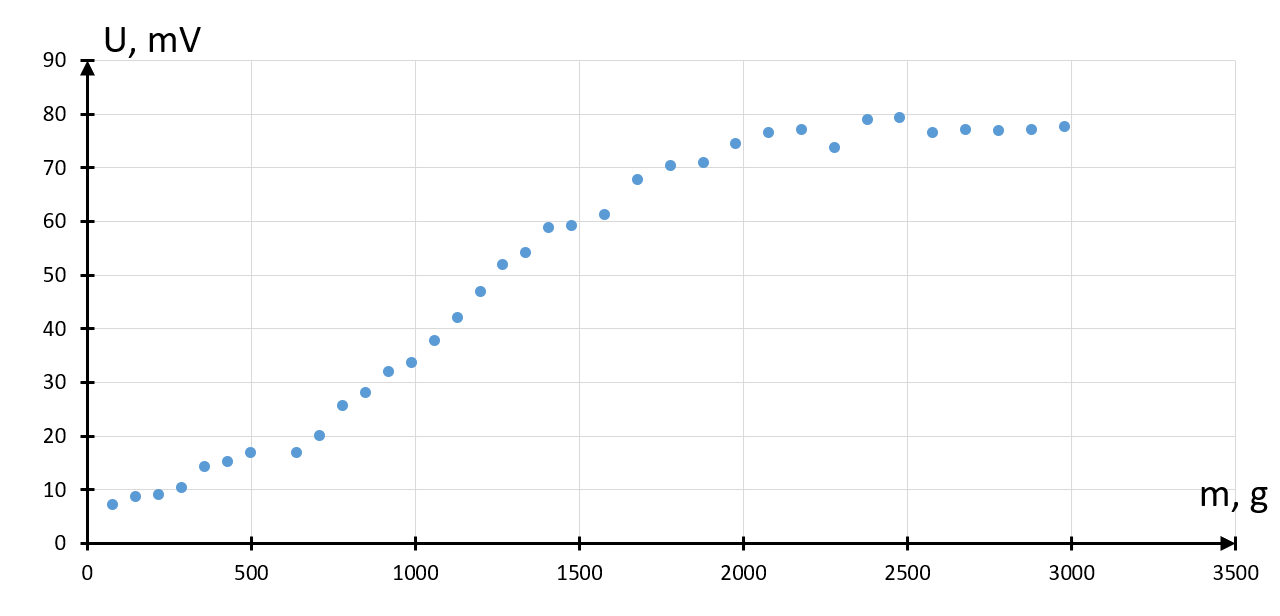 15
Piezoid’s discharge through the multimeter (2)
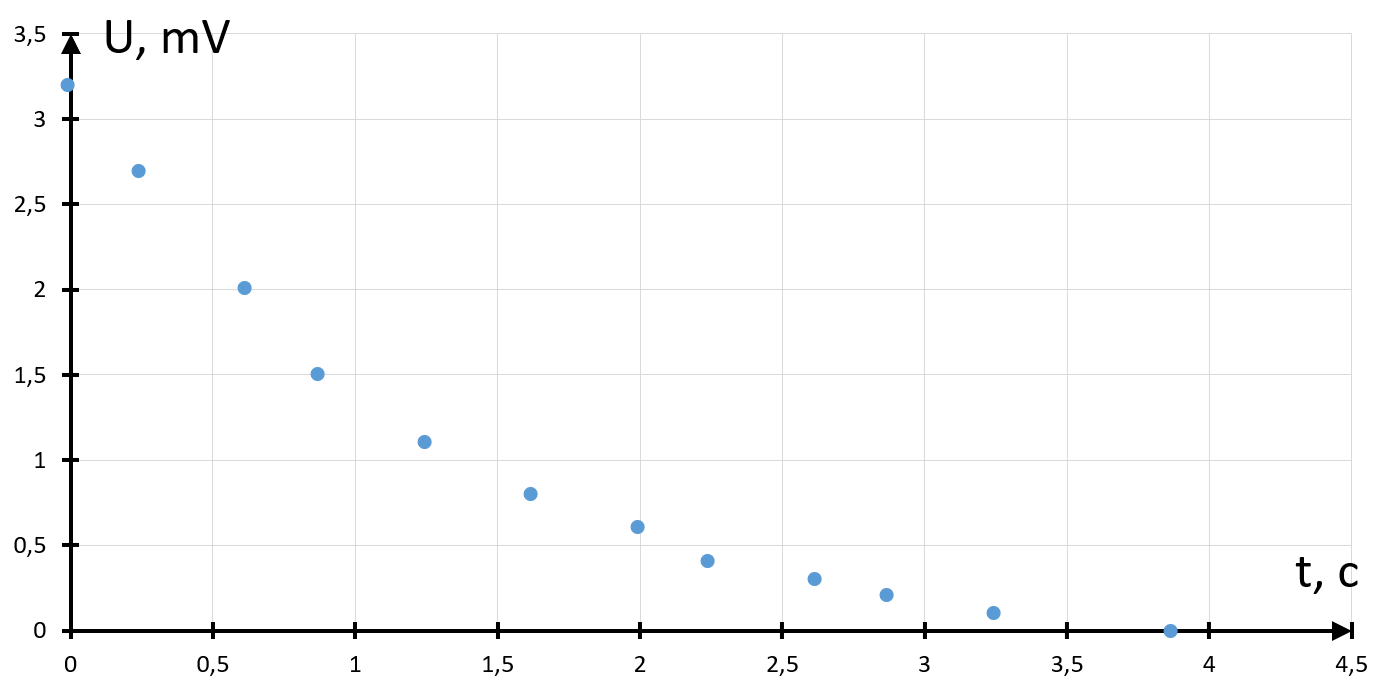 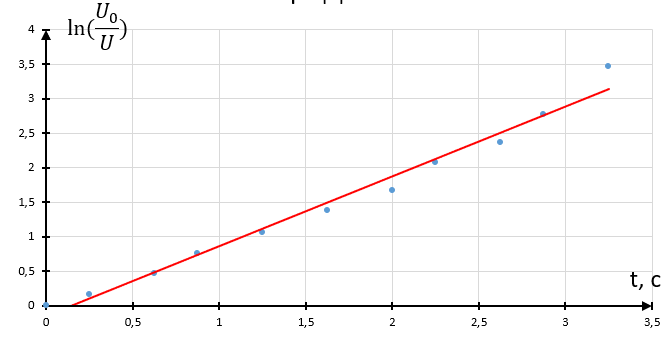 Linearized plot
Let’s get the similar plot for the other piezoid
16
Piezoelectric module 2 (method 1)
17
Piezoelectric module 2 (method 2)
Piezoid = capacitor (hypothesis)
18
Results
The flat capacitor model is not applicable to a piezoid.
Output voltage grows if the force grows.
Output voltage decreases if the area is growing.
Piezoelectric modules for two different piezoids were found.
19
Resources
[1] "Physical encyclopedic dictionary" A. M. Prokhorov

[2] "Handbook of elementary physics” N. I. Koshkin, M. G. Shirkevich

[3] «Piezoelectric Roads: Energy Harvesting Method Using Piezoelectric Technology» Ravjeet Kour, Ahmad Charif, ONCampus Coventry University, UK

[4] «A preliminary study on the highway piezoelectric power supply system» Hailu Yang, Linbing  Wang, Bin Zhou, Ya Wei, Qian Zhao
20
Thank you for your attention!
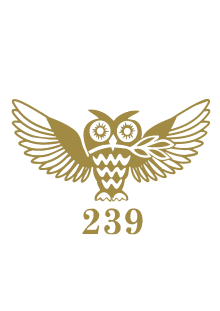 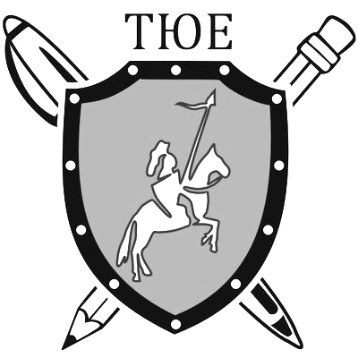 Problem №6 «Piezo ignition»
Sennikova Arina

Team «Uranium-239»
International Young Naturalists’ Tournament 2020
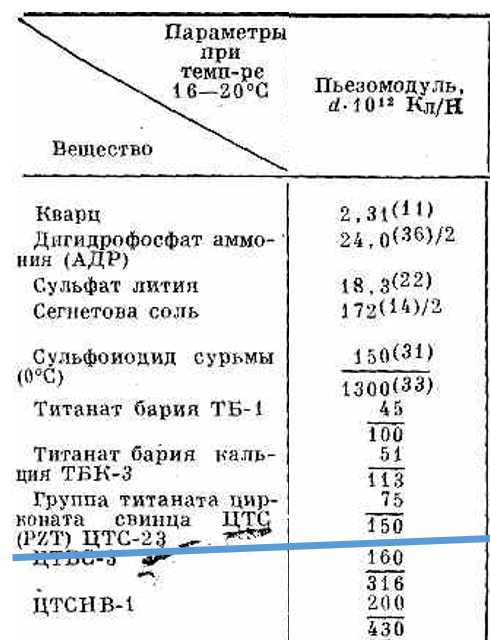 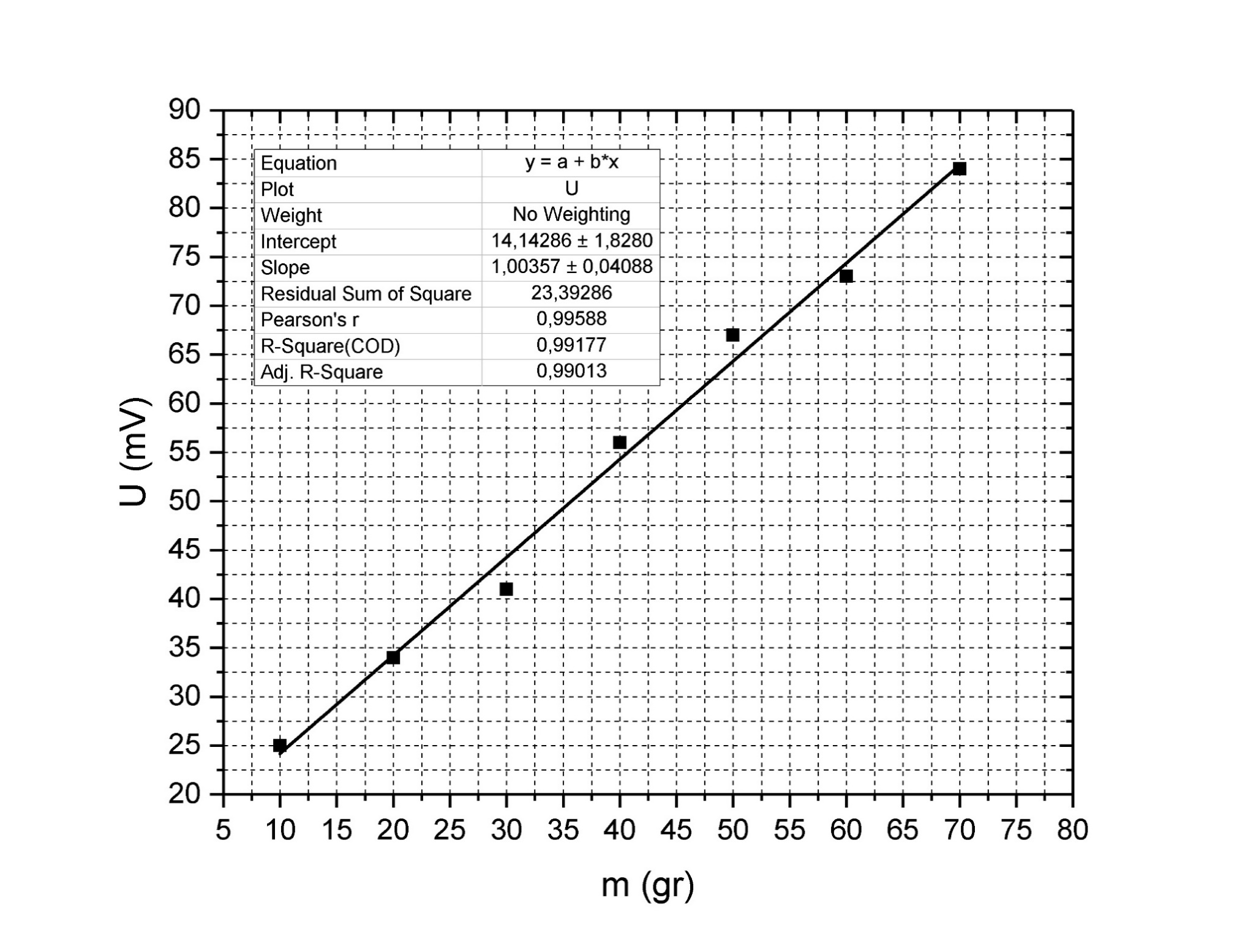 Case №1
8
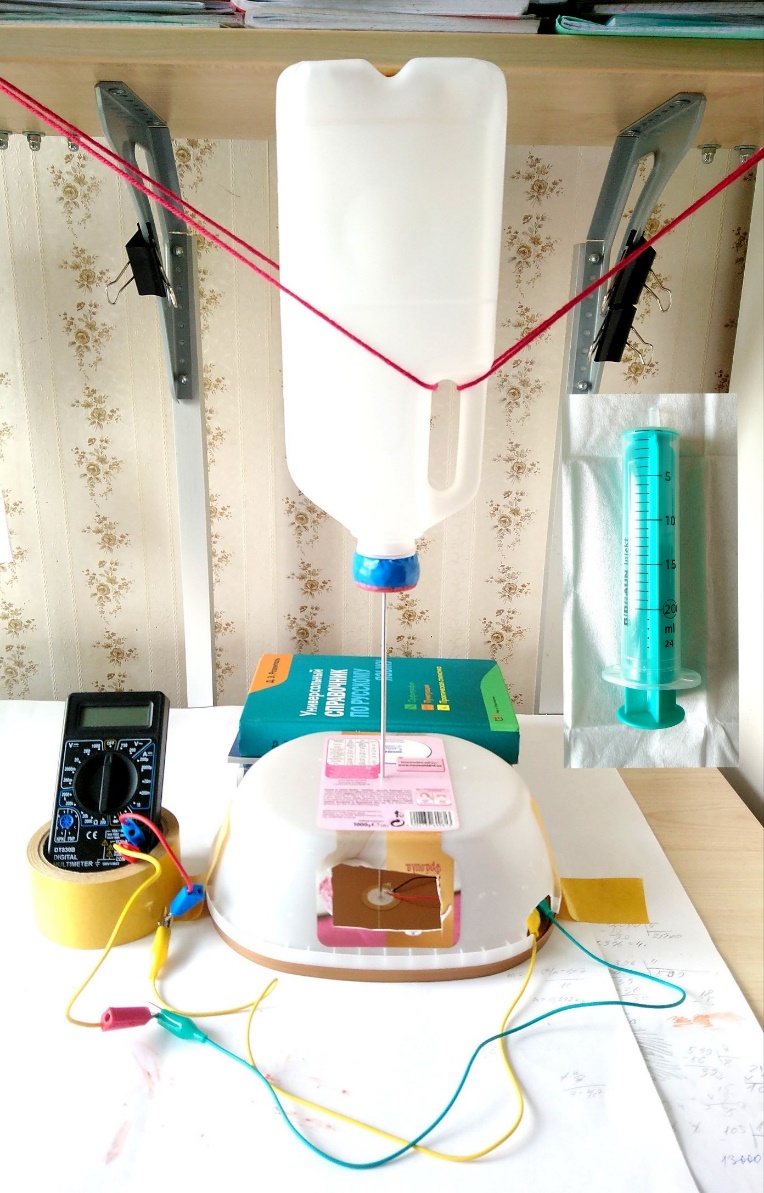 26